Стихотворение С Баруздина. « Кто построил этот дом»
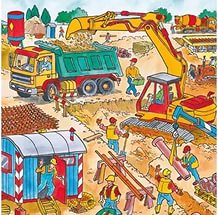 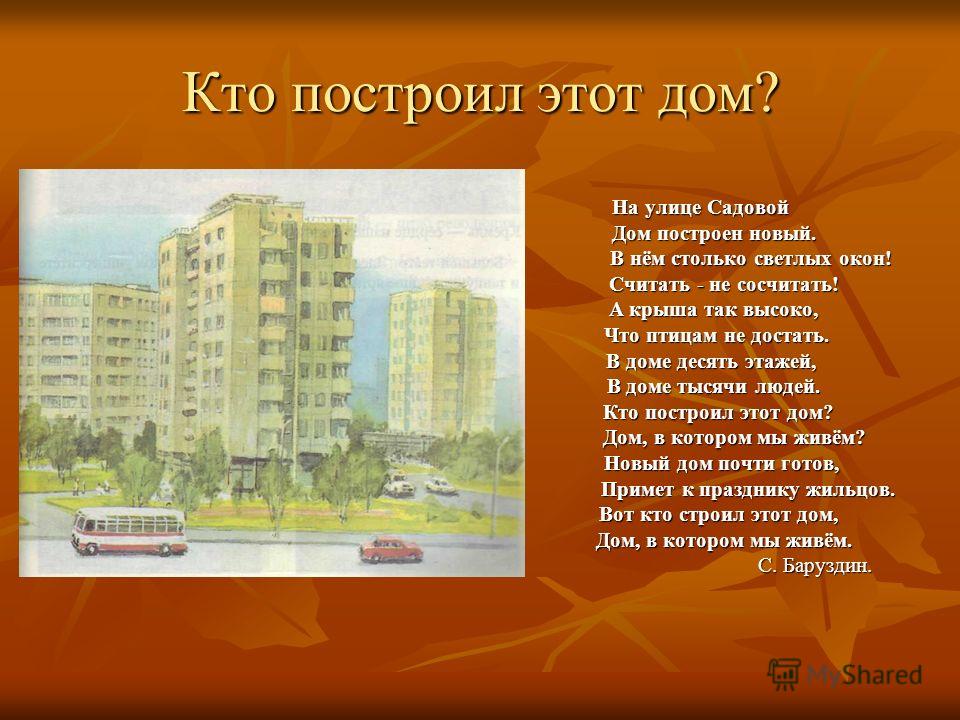 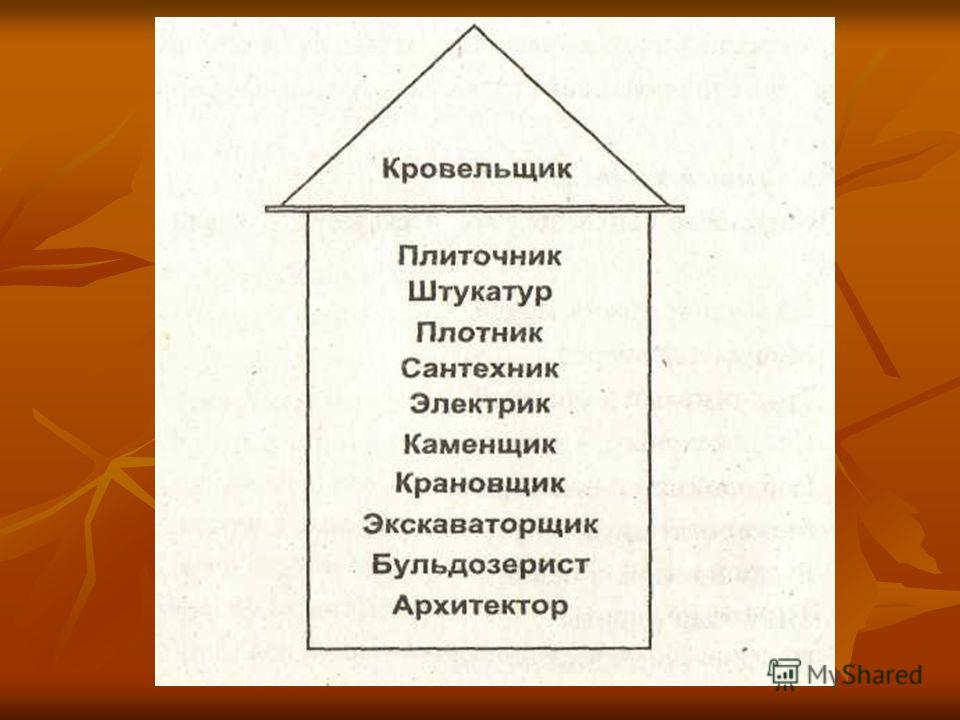 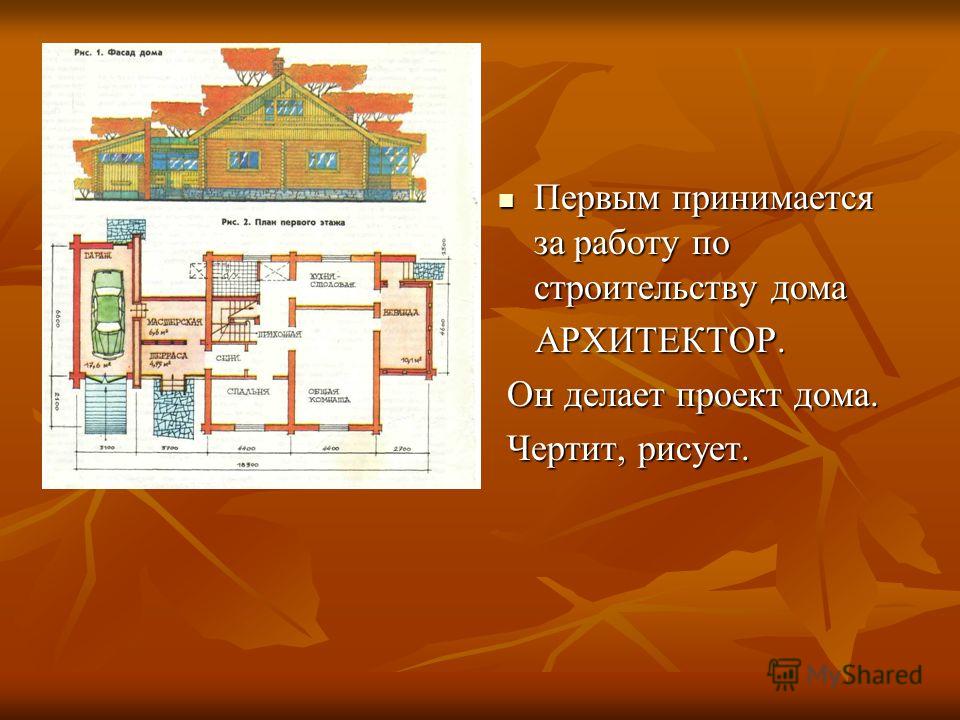 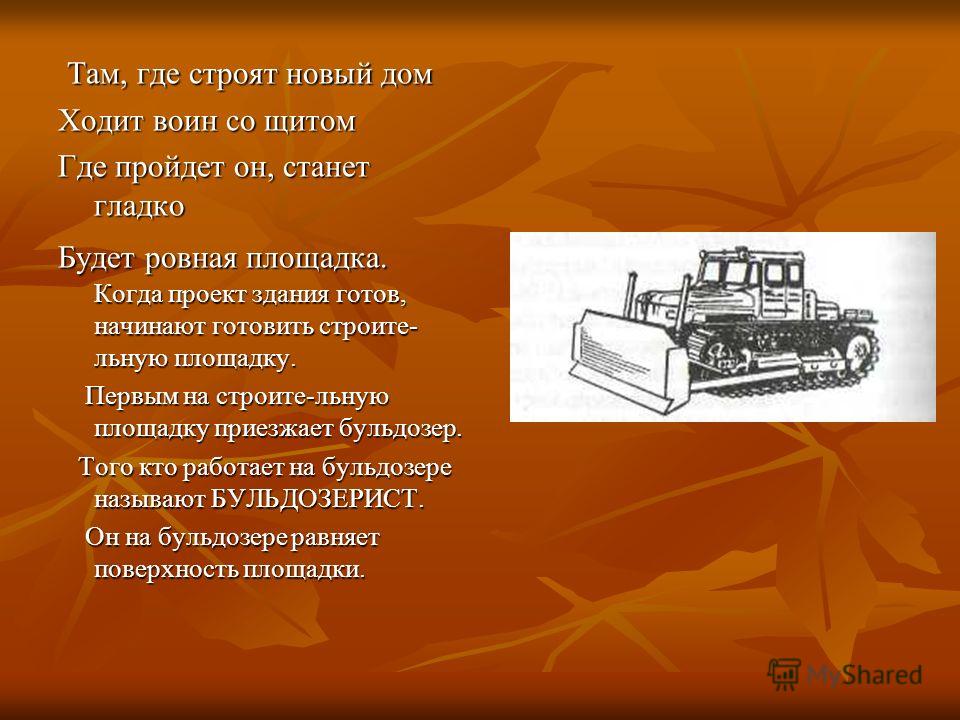 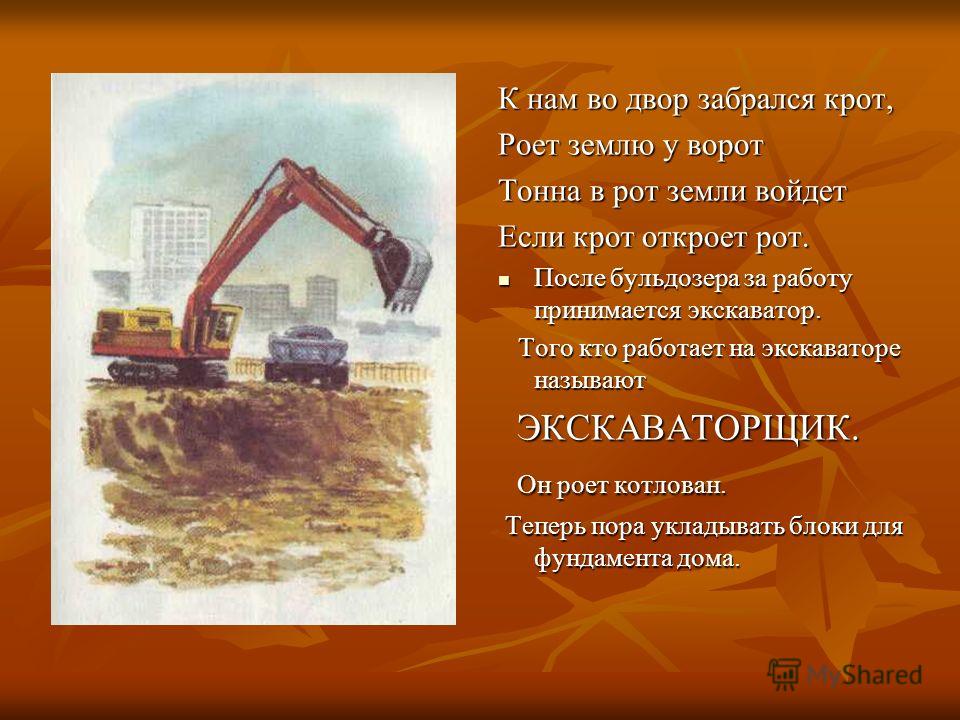 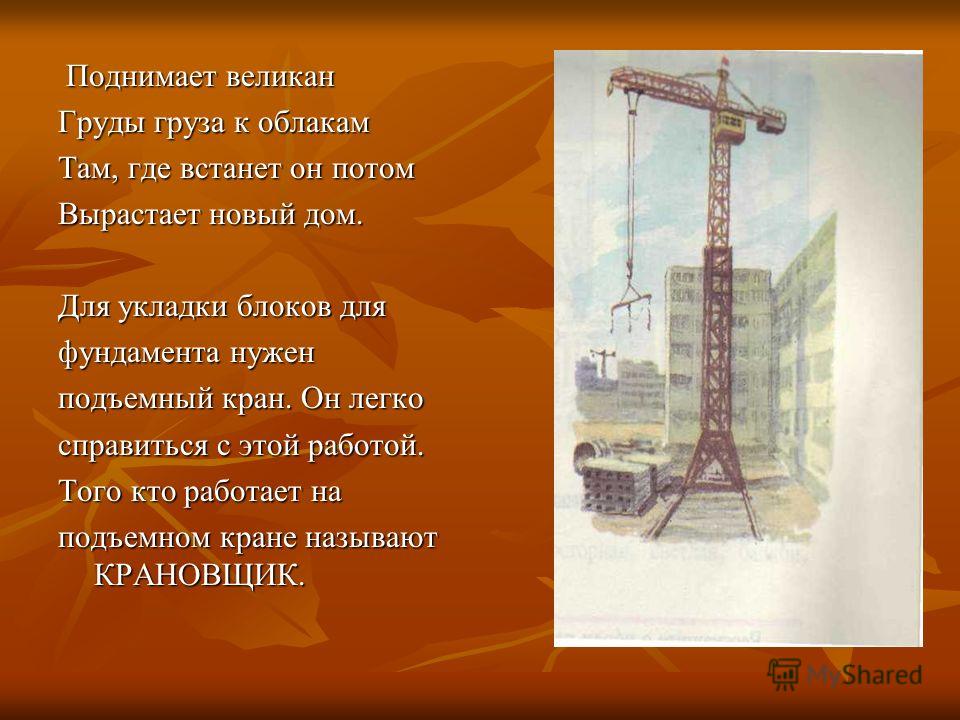 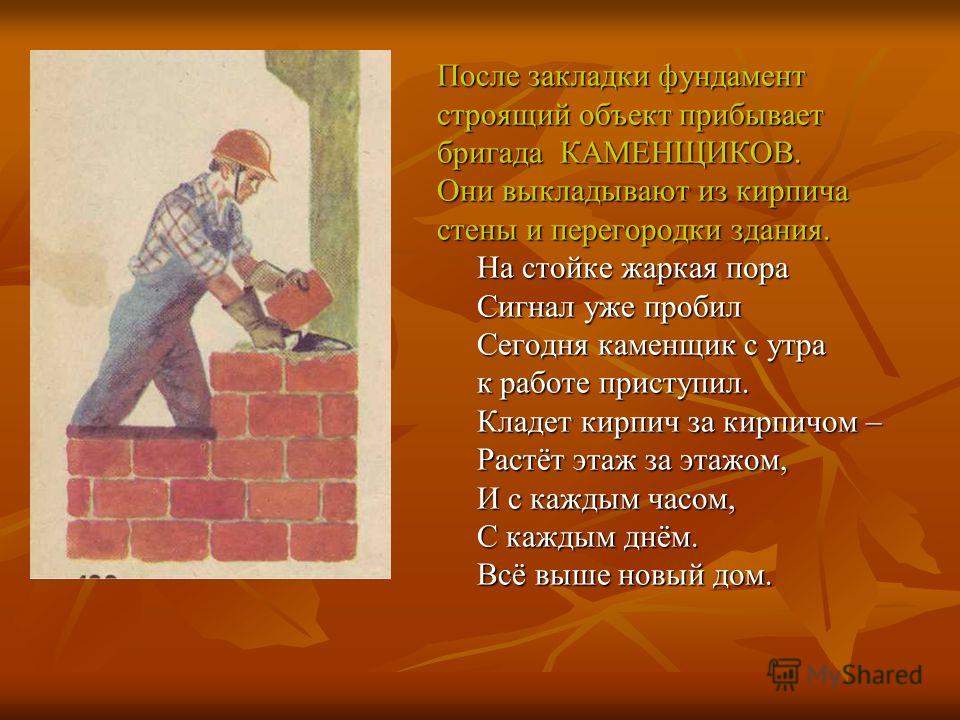 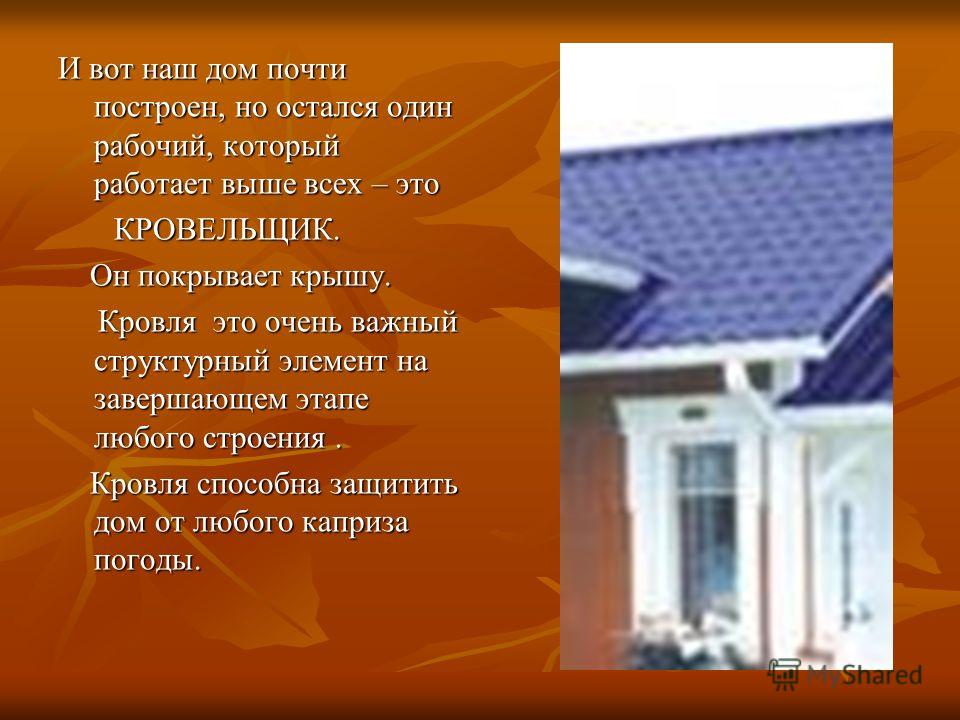 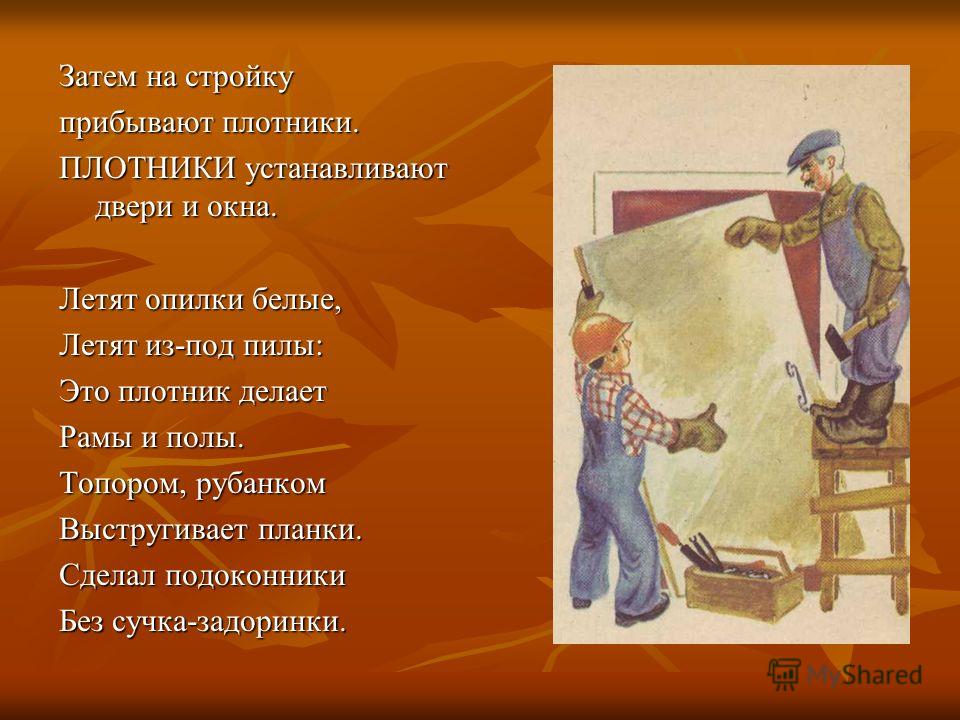 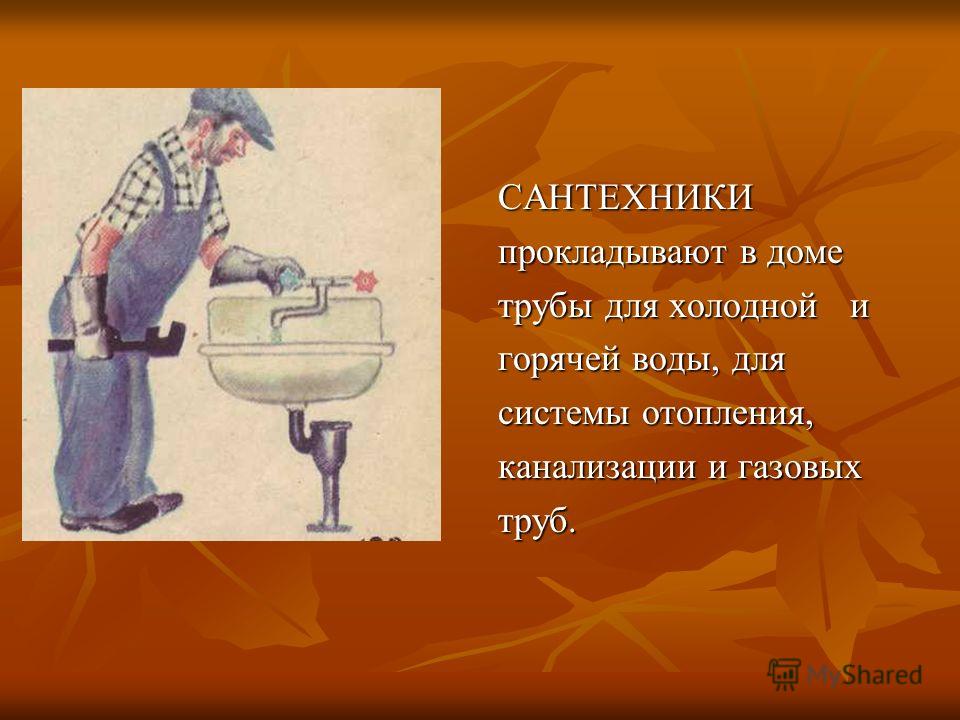 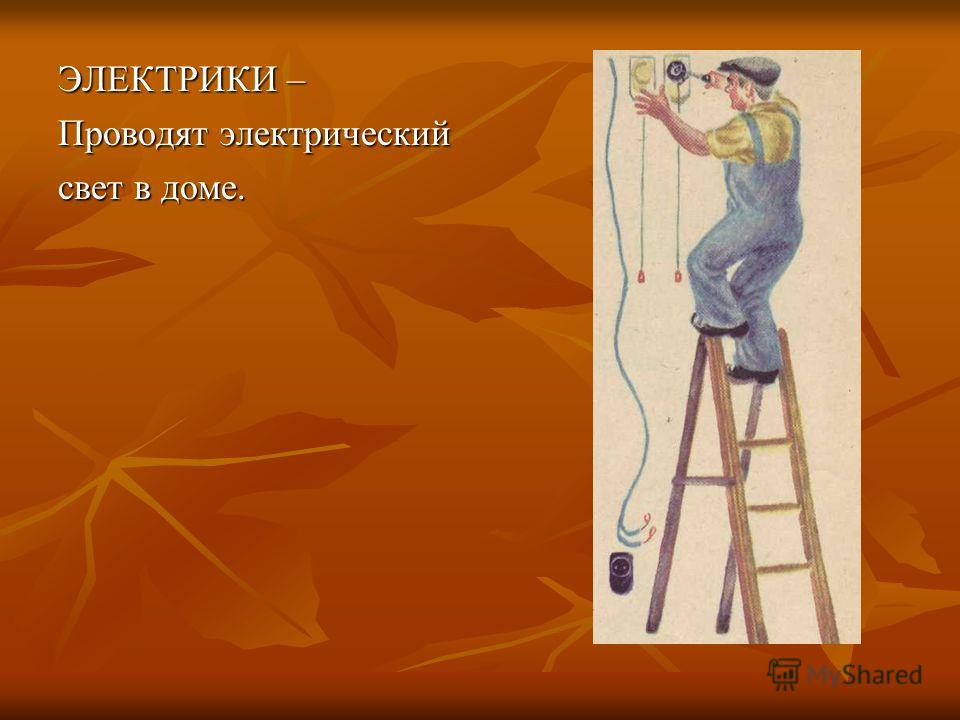 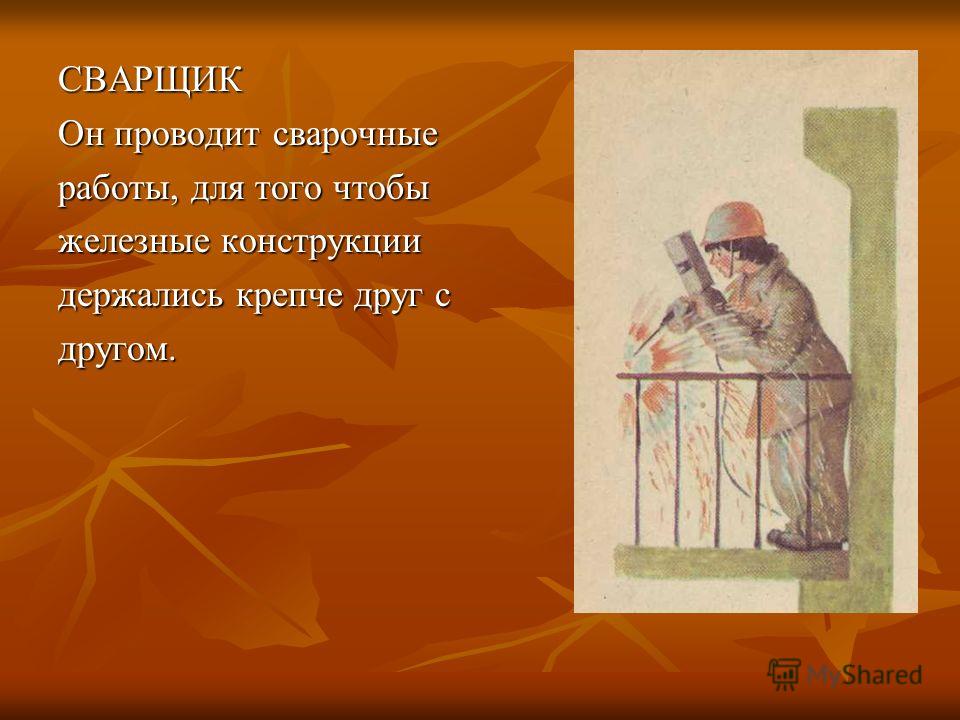 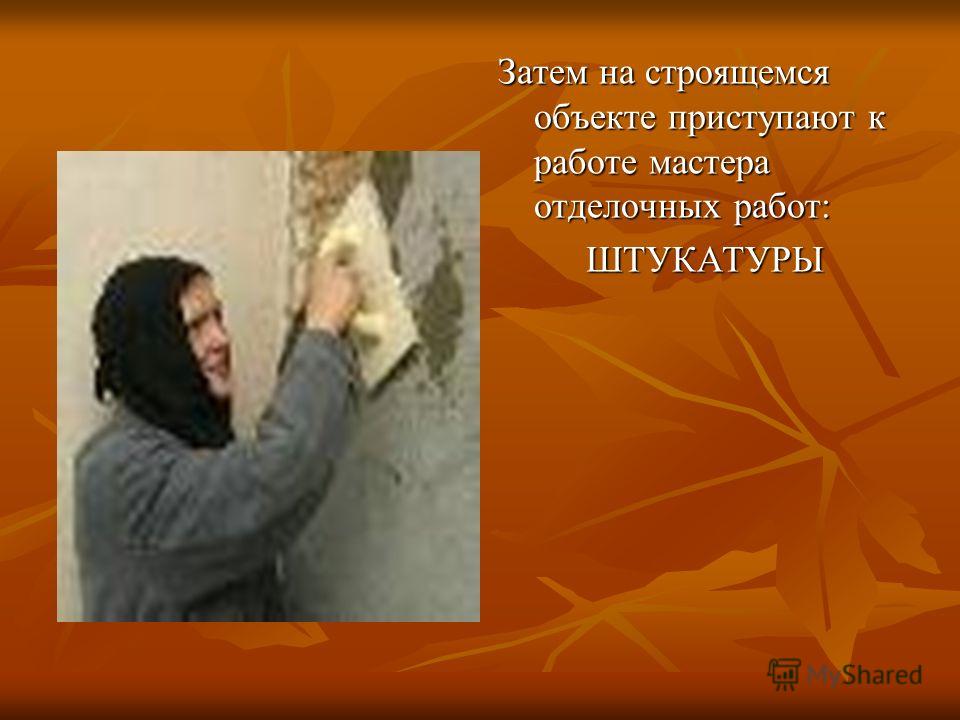 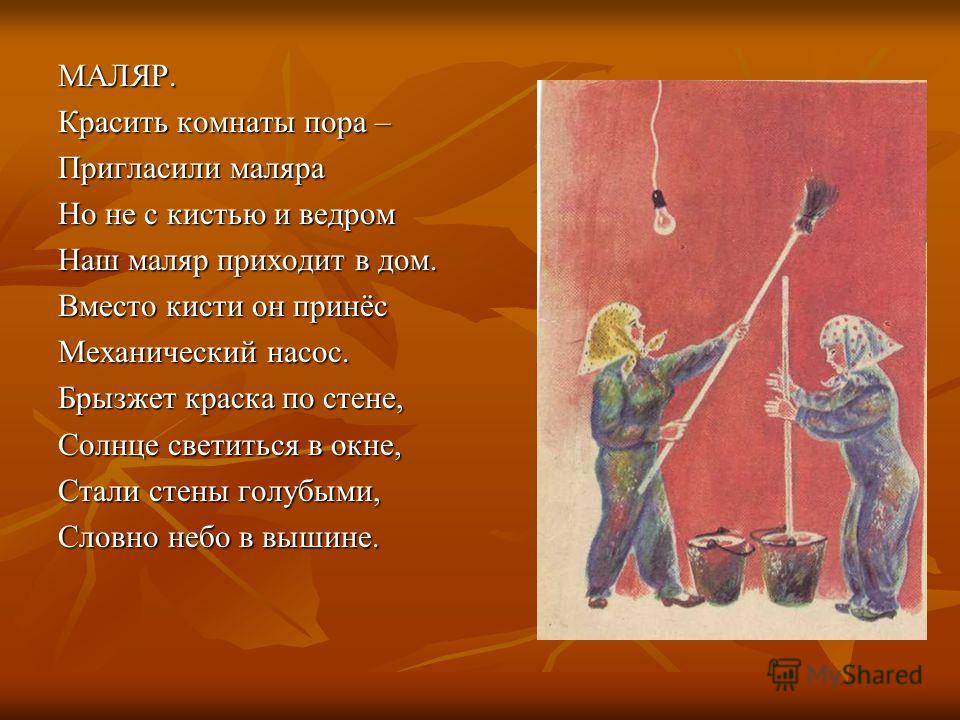 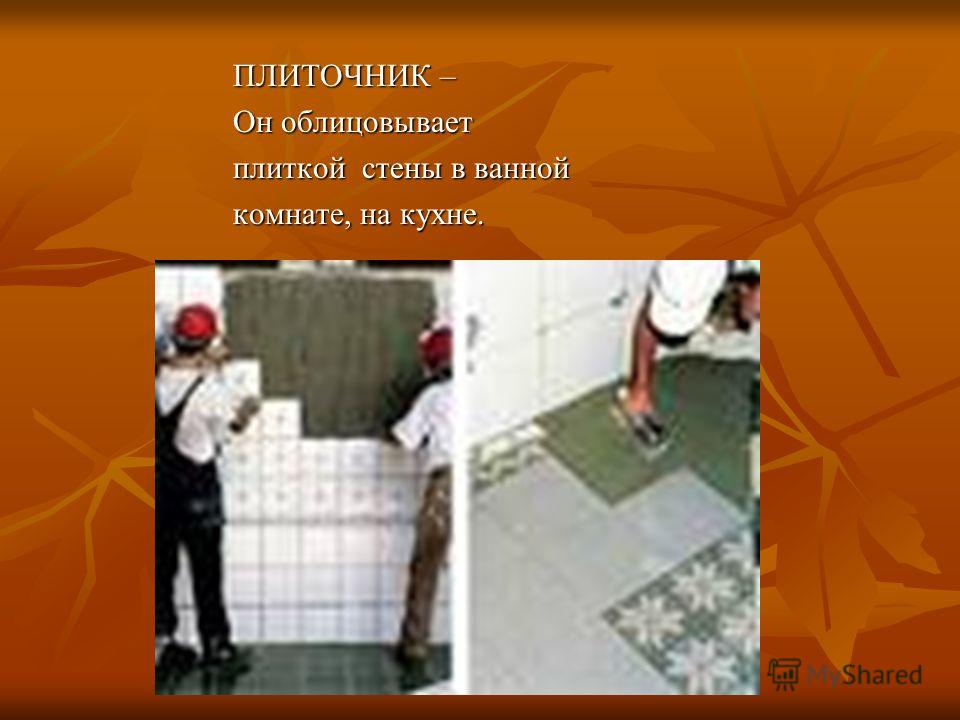 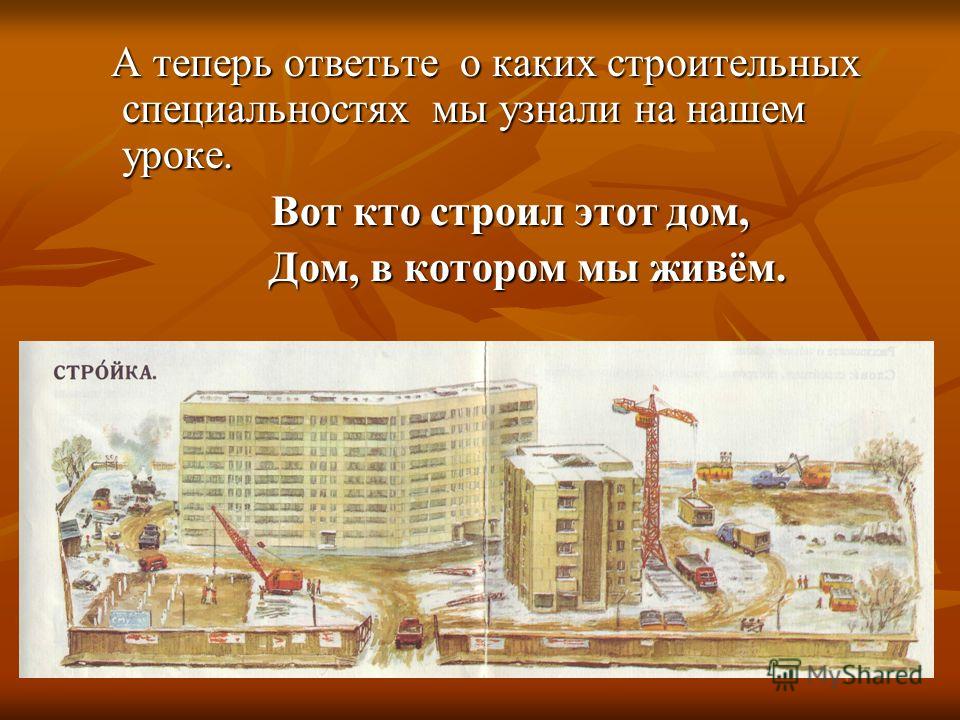